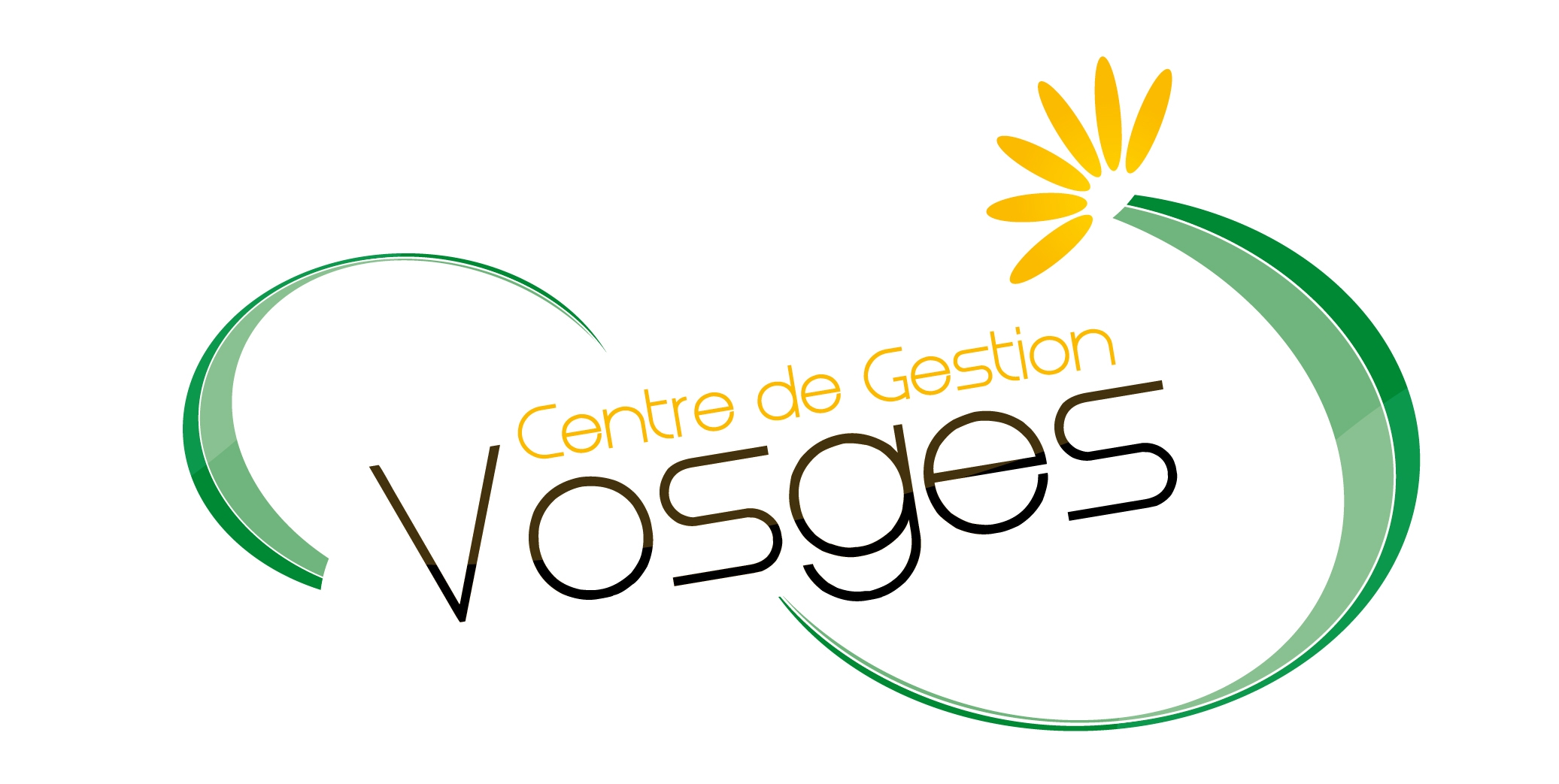 Centre de Gestionde la Fonction Publique Territoriale des Vosges
RENCONTRES DE L’EMPLOI 

recruter pour former – former pour recruter !

12/01/2021, 19/01/2021, 21/01/2021 - Lifesize
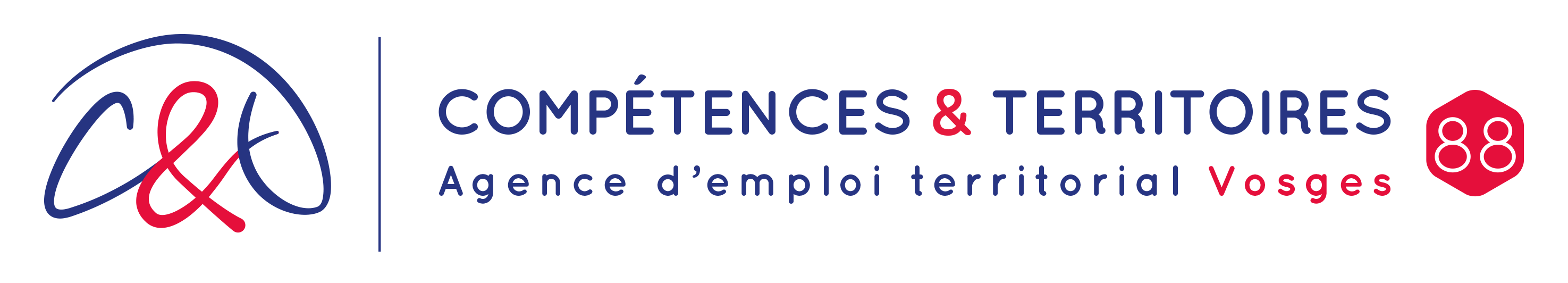 [Speaker Notes: Merci]
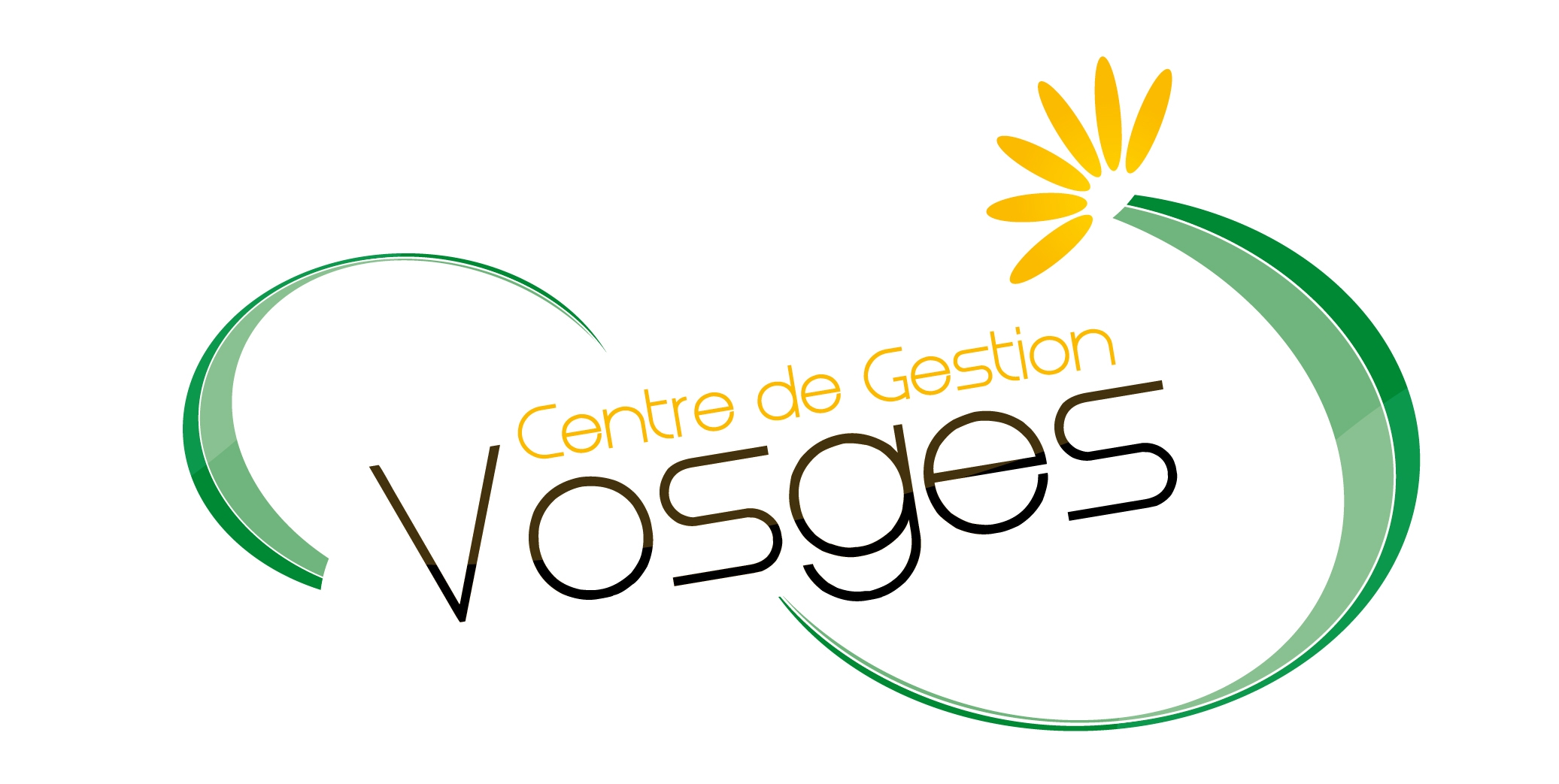 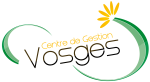 Recrutez autrement en faisant évoluer un potentiel !
L’apprentissage

La formation Secrétaires de Mairies

Les contrats PEC

Le service civique
[Speaker Notes: Opportunités, ce que l’on vise.]
L’apprentissage
Qui : 		un candidat de 16 à 30 ans (ou + si travailleur handicapé)


Quoi : 		une formation professionnalisante et diplômante 


Où : 		en CFA = Centre de Formation pour Apprentis


Quand : 		RENCONTRES DE L’APPRENTISSAGE – 23/03/2021 !

			se renseigner auprès des CFA (lycées professionnels compris)
			vers mars – avril pour se positionner sur la rentrée de septembre.
 

Comment : 	par un contrat de travail à durée limitée, allant de 6 mois à 3 ans.
			IRCANTEC – exonération importante des cotisations sociales

Par exemple au lycée Viviani pour Assistant de Gestion des Organisations !
3
[Speaker Notes: Causes]
Pourquoi l’apprentissage ?
Pour former à ses besoins et usages, à sa culture de collectivité

Pour faire émerger de nouveaux agents

Pour contribuer au renouvellement du vivier et contrer la vague de départ en retraite des baby boomers

Pour donner leur chance à des candidats volontaires et motivés

Pour permettre à ses agents de transmettre leur métier dans des conditions optimales

Pour valoriser les compétences de ses agents en interne en leur proposant la responsabilité d’être « Maître d’Apprentissage » et peut-être percevoir une NBI
4
[Speaker Notes: Viviani]
La rémunération des apprentis FPT
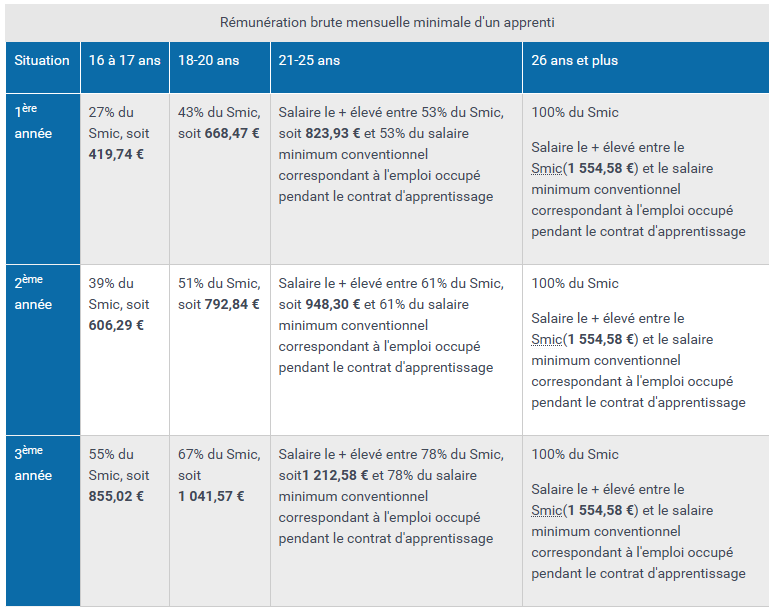 5
[Speaker Notes: Greta]
Les aides du FIPHFP = Fonds d’Insertion pour les Travailleurs Handicapés dans la FPT 		se rapprocher de l’ergonome du CDG88
Aides financières et d’adaptation du poste au handicap 
plafond de 40 000 euros par an et par collectivité
possibilité de prise en charge de 80% du salaire chargé de l'apprenti, entre autres.

Le pôle Santé et Sécurité au travail, référents du FIPHFP à vos côtés pour concevoir les dossiers de demandes de financement : ygrasser@cdg88.fr
6
Le coût Pédagogique de l’Apprentissage
Exemple : Bac Pro AGO sur 18 mois
Coût Global = 	    	9 000 €

 			     - Prise en charge CNFPT à 50% (depuis 2019) = 	    - 4 500 €

-Aide exceptionnelle de l’Etat (décret 2020 du 18/12/2020) = 	    - 3 000 €
valable pour les contrats conclus entre le 01/07/2020 et le 28/02/2021
							                                                   _____________

     											 Reste à charges =        1 500 €
Loi de transformation de la fonction publique - 6 août 2019
  Décret n° 2020-786 du 26 juin 2020
+Décret n° 2020-1622 du 18 décembre 2020
7
La formation Secrétaires de Mairies
Qui : 		   tout demandeur d’emploi avec 
							- maîtrise de l’outil informatique 
							- bon rédactionnel
							- bon relationnel
Quoi : 		   une formation qualifiante

Où : 		   20 jours au CNFPT – antenne d’Epinal 
			+ 46 jours de stage non rémunéré en mairie – auprès d’un(e) tuteur(trice)  

Quand : 		du 29/03/2021 au 30/06/2021

Comment : 	après une présélection importante opérée par le CDG et le CNFPT, 
			après un entretien de sélection, 
			   
			   avec une convention de stage CDG 
			+ une convention de financement Pôle emploi

Combien : 	14 personnes maximum (limite sanitaire 2021)
8
[Speaker Notes: Causes]
Pourquoi la formation Secrétaires de Mairies ?
Pour contribuer au renouvellement du vivier et contrer la vague de départ en retraite des baby boomers, très marquée chez les secrétaires de mairies

Pour donner leur chance à des candidats volontaires et motivés

Pour préparer un départ en retraite en interne ou anticiper une absence

Pour offrir de la souplesse à ses RH, ou pour programmer un projet (renfort)

Pour valoriser les compétences de ses agents en interne en leur proposant la responsabilité d’être « Tuteur » ou « Tutrice » et peut-être percevoir une NBI

Pour former à ses besoins et usages, à sa culture de collectivité

Pour faire émerger de nouveaux agents
9
[Speaker Notes: Viviani]
Les Contrats « Parcours Emploi Compétences »
Qui : 		personnes sans emploi ayant des difficultés 
			sociales et professionnelles d’accès à l’emploi 


Quoi :  	  	un contrat d’accompagnement dans l’emploi (cerfa) tripartite (avec le prescripteur)
			assorti d’un plan d’actions de formations


Où : 		en collectivité, auprès d’un(e) tuteur(trice) qualifié(e) et volontaire
			justifiant de 2 ans d’expérience professionnelle


Quand : 		présentes modalités depuis l’arrêté de la Préfète de Région du 15/10/2020


Comment : 	en sollicitant Pôle emploi, Cap emploi, les Missions Locales 
			ou les coachs en insertion du Département, en tant que prescripteurs
			=> eux seuls peuvent définir les contours précis au cas par cas 


Durée : 		renouvelable sous conditions
10
[Speaker Notes: Causes]
Le Contrat Emploi Compétences : Tous publics
Demandeurs d’emploi éligibles : + de 25 ans, ou + de 31 ans pour les travailleurs handicapés

Durée : validé par le prescripteur, selon le dossier individuel
6 à 10 mois 
6 à 12 mois pour les bénéficiaires du RSA
3 à 6 mois pour les personnes condamnées bénéficiant d’un aménagement de peine


Aide financière de l’ASP sur 20H hebdo maximum, rémunéré au salaire minimum (SMIC)

Participation « tous publics » :

40% de base
45% si l’employeur s’engage par écrit sur diverses actions de formations, 
							d’accompagnement, ou de titularisation à l’issue
60% pour les bénéficiaires du RSA (financement conjoint Etat – Département)
11
[Speaker Notes: CAP]
Le Contrat Emploi Compétences : Public jeune
Demandeurs d’emploi éligibles : 16 à 25 ans, ou 30 ans pour les personnes reconnues 														travailleurs handicapés


Durée : 
		* CDD de 6 à 11 mois, ou CDI
		* 3 à 6 mois pour les personnes condamnées bénéficiant d’un aménagement de peine


Aide financière de l’ASP sur 20H hebdo maximum, rémunéré au salaire minimum (SMIC)


Participation « public jeune » : 

65% taux unique
12
[Speaker Notes: CAP]
Pourquoi le Contrat Emploi Compétences ?
Pour donner leur chance à des candidats volontaires et motivés

Pour augmenter la quotité horaire d’un poste et permettre à la personne recrutée de se former sur la période du contrat

Pour préparer un départ en retraite en interne ou anticiper une absence

Pour planifier dès le départ des objectifs de savoir-faire et savoir-être à atteindre pour un poste précis, sur lesquels chaque signataire va s’engager !

Pour apporter une reconnaissance à un agent en interne en lui proposant la responsabilité d’être « Tuteur » ou « Tutrice » et peut-être percevoir une NBI

Pour accompagner et être accompagné dans la montée en compétences de l’agent recruté

Pour offrir de la souplesse à ses RH, ou pour programmer un projet (renfort)

Pour former à ses besoins et usages, à sa culture de collectivité
13
[Speaker Notes: Viviani]
Le Service Civique
Qui : 		un candidat de 16 à 25 ans (ou 30 ans si travailleur handicapé)
			pas de diplôme prérequis


Quoi : 		mission d’intérêt général de 6 à 12 mois
			
			=> solidarité, environnement, sport, culture, éducation, santé, 						     intervention d'urgence, mémoire et citoyenneté, aide humanitaire


Où : 		en collectivité, établissement scolaire, OHLM ou association 
	
			=> accueil du public, MSAP, mission de sensibilisation à l’outil informatique, 			     chantier de restauration site classé, accompagnement de public fragile,
14
[Speaker Notes: Causes]
Le Service Civique
Comment : 	en contactant la Ligue de l’Enseignement des Vosges 
				
			contrat de 24H à 35H (2CP/mois+1CP supplémentaire pour les mineurs)
			avec tutorat individualisé + accompagnement
			cotise à la retraite + protection sociale intégrale

Combien : 	473,04 € net versé par l’Etat qq soit la quotité hebdomadaire de travail
			+ 107,58 € net de soutien complémentaire versé par la structure d’accueil
			+ 107,58 € net pour 1 personne appartenant à un foyer bénéficiaire du RSA

À la différence des autres apprenants, le service civique ne peut pas être laissé seul. 

Il devra suivre une formation civique et citoyenne, comprenant les gestes de premiers secours. 

Expérience valorisable en crédits ECTS (pour la poursuite d’études).
15
Recruter pour Formeret Former pour Recruter !
Faire bénéficier les collègues de la formation +
Intégrer l’apprenant au groupe :
rafraîchir les connaissances en interne en positionnant l’agent en formation comme personne ressource ponctuelle (sur l’aspect réglementaire et fondamentaux notamment)
=> programmer des réunions courtes de transmissions, que l’apprenti / le stagiaire / le service civique / l’agent devra préparer en amont, pour redescendre les connaissances abordées en formation 
=> l’apprenti pourra informer ses collègues en fin de point du sujet de sa prochaine formation (ou simplement tenir le planning accessible), de sorte de faire remonter les interrogations des collègues au besoin 
			Pour une acceptation et participation optimales,
			=> temps d’échanges courts et dynamiques 
			= travaux pratiques sources d’évolution pour l’apprenant.
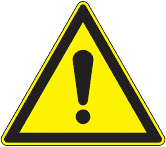 16
Merci pour votre attention 
								&
						À bientôt 
pour les rencontres de l’apprentissage ! 
					–23 mars 2021-
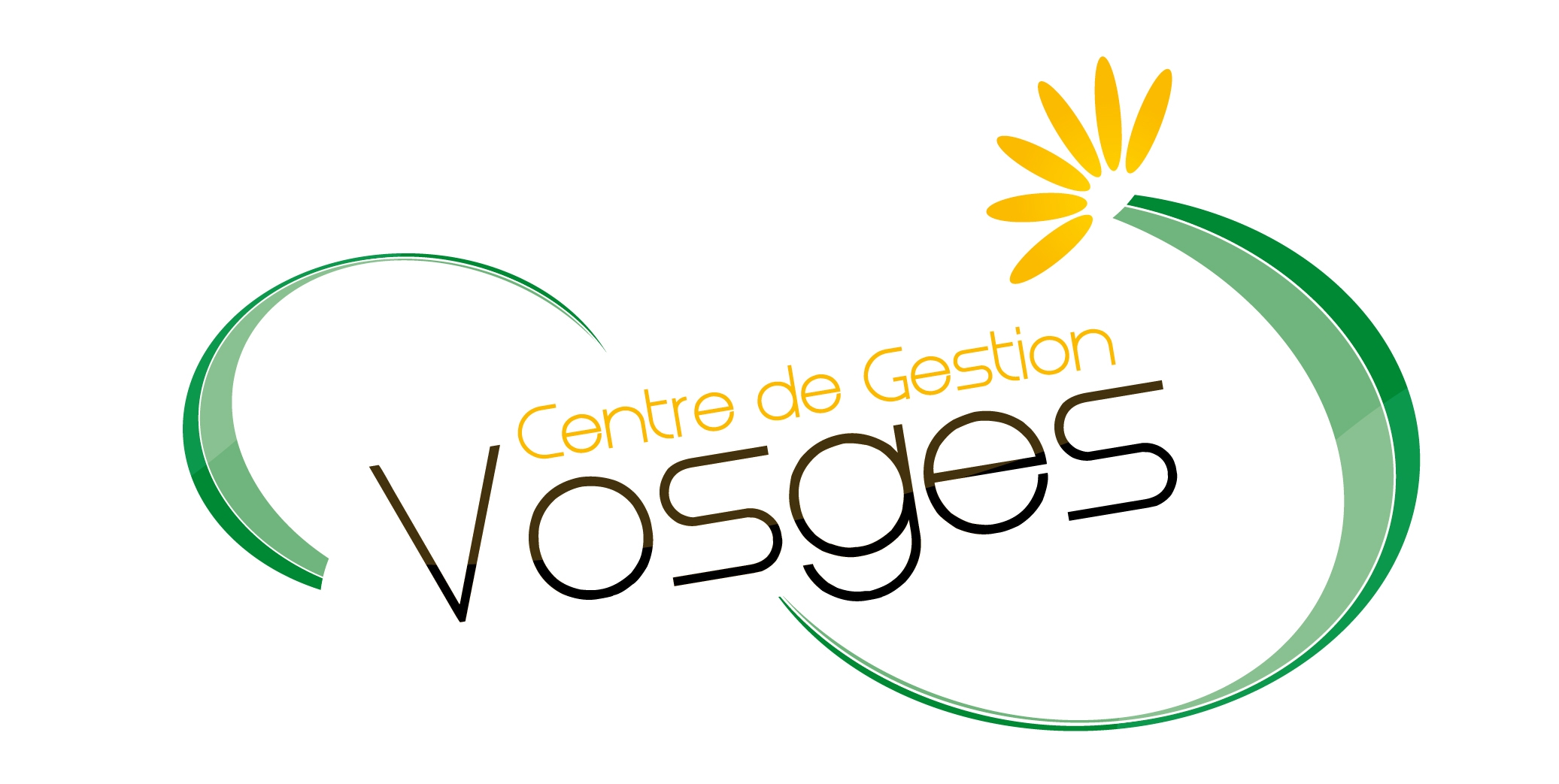 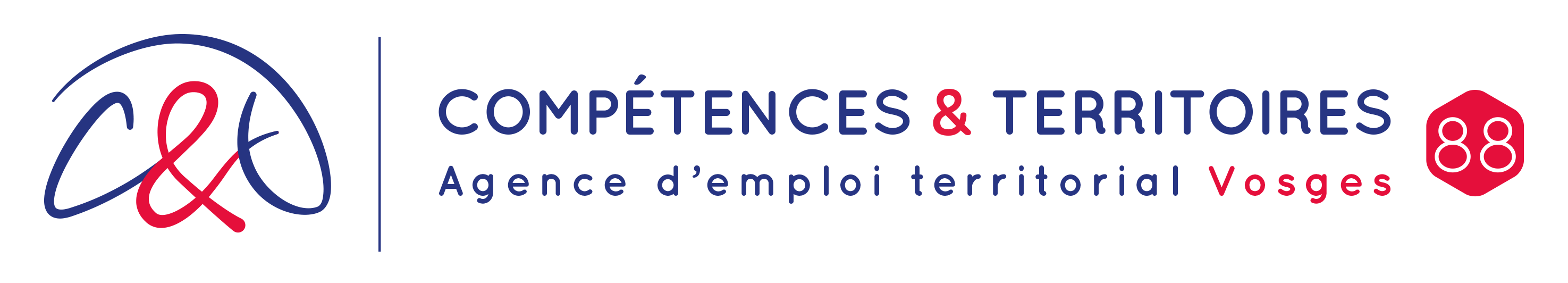